Goodbye Weekend
|agree动词搭配知识点教学
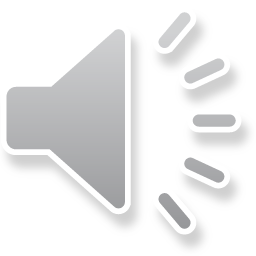 |华南师范大学外国语言文化学院   李祯
|广东省河源临江中学   郭全霞
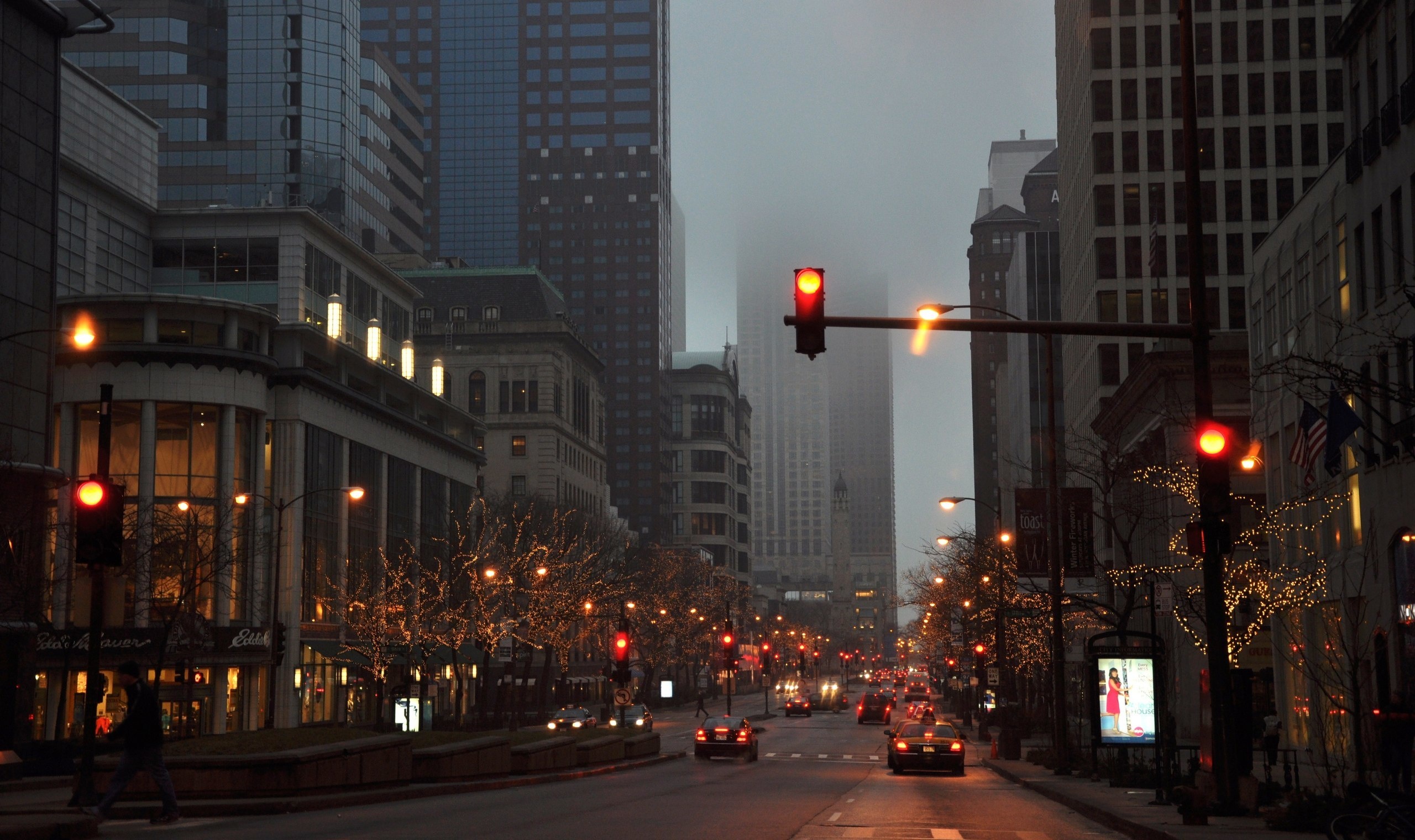 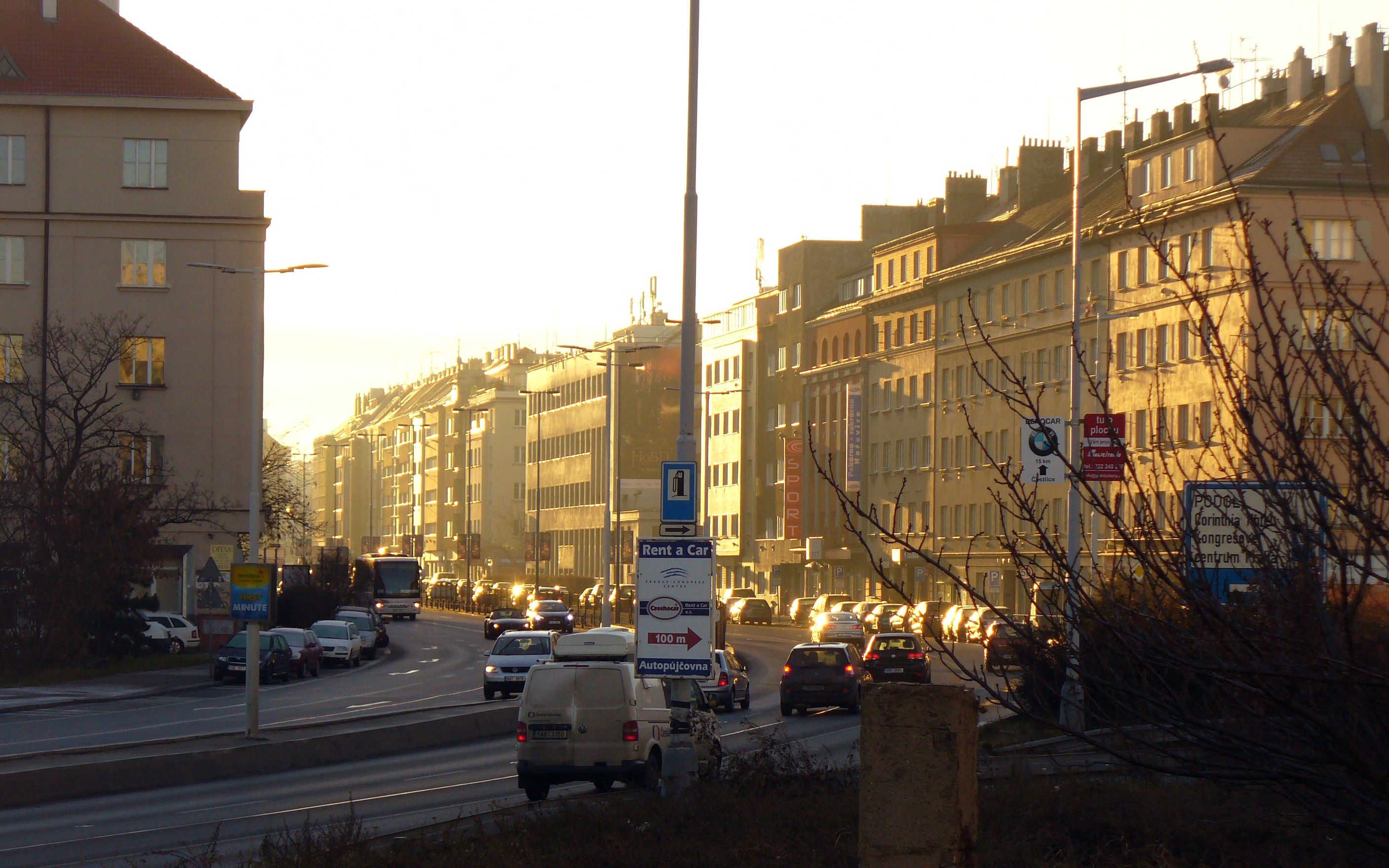 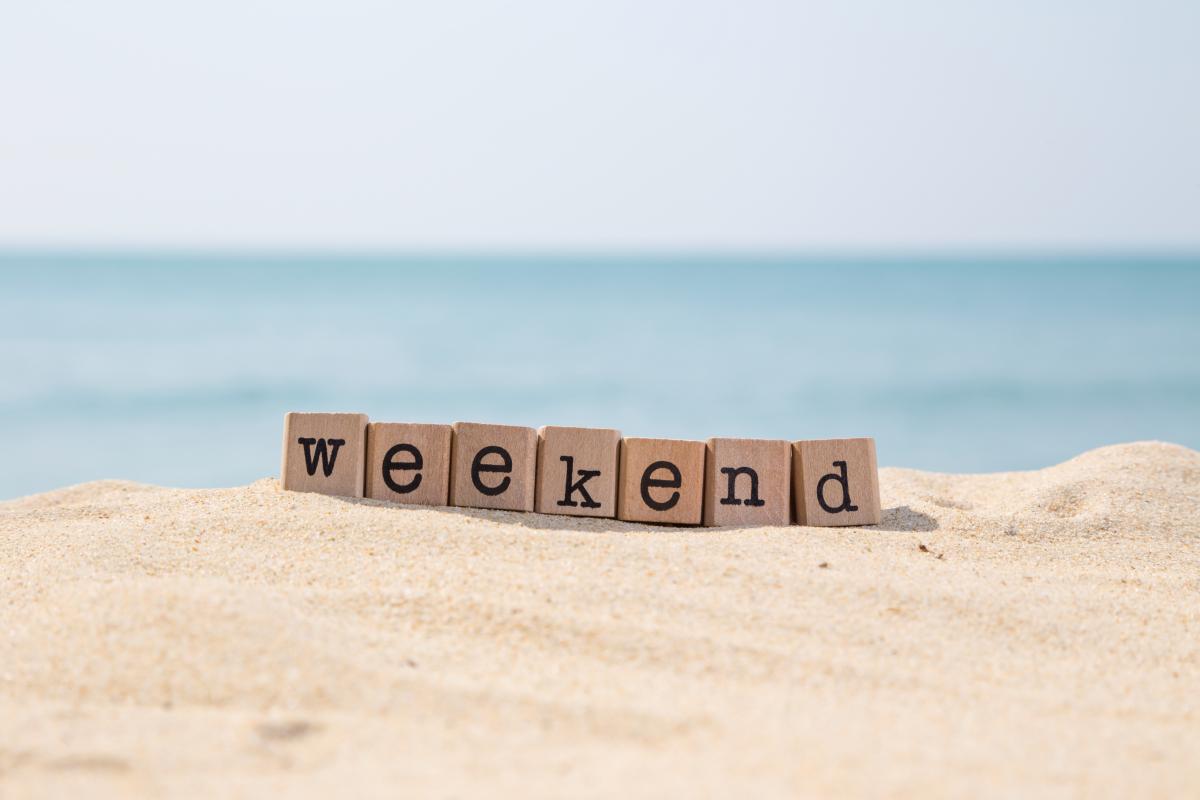 Goodbye Weekend
So long darling
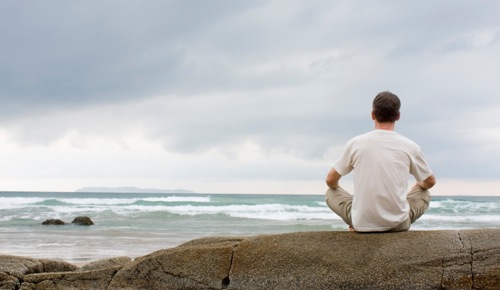 Macky’s been a bad bad boy
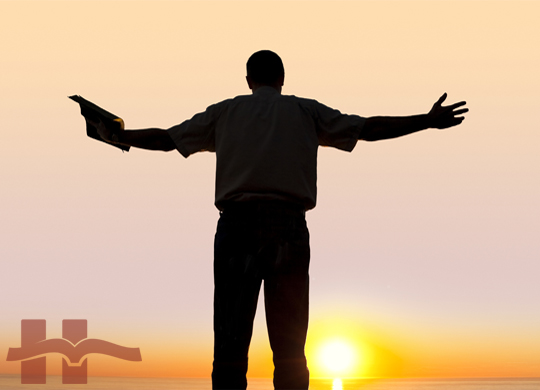 And when their preaching
Is sure to change me
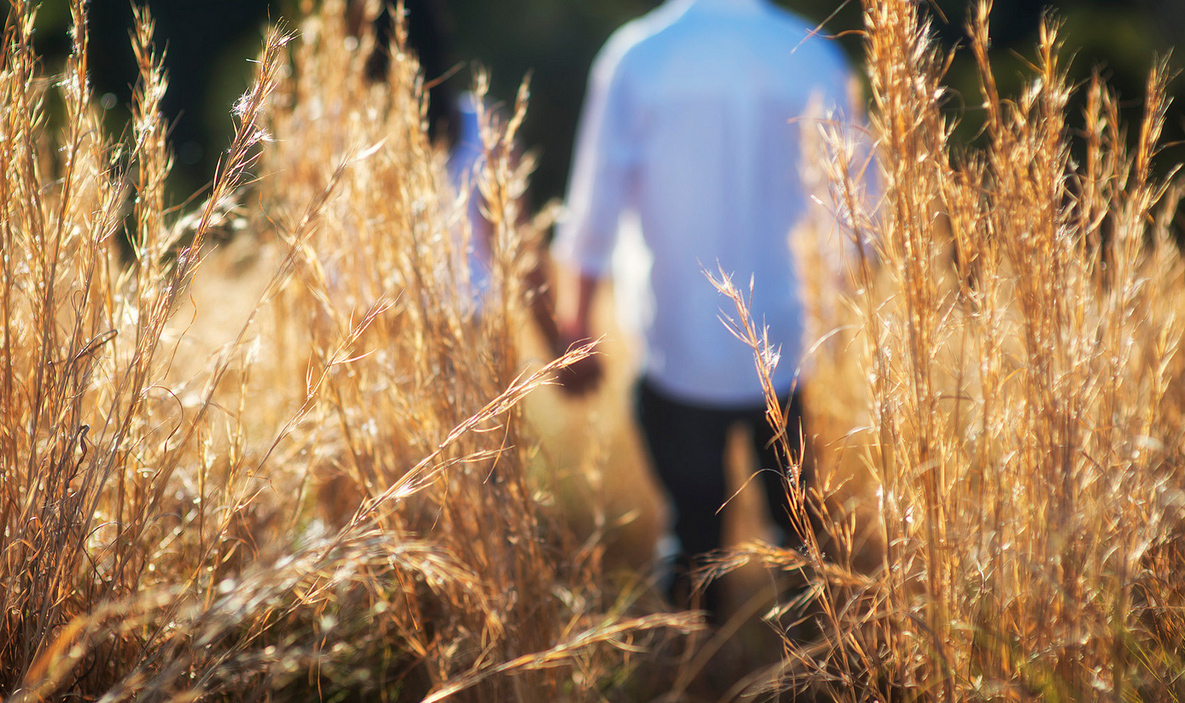 Should rearrange me
Or so they thought
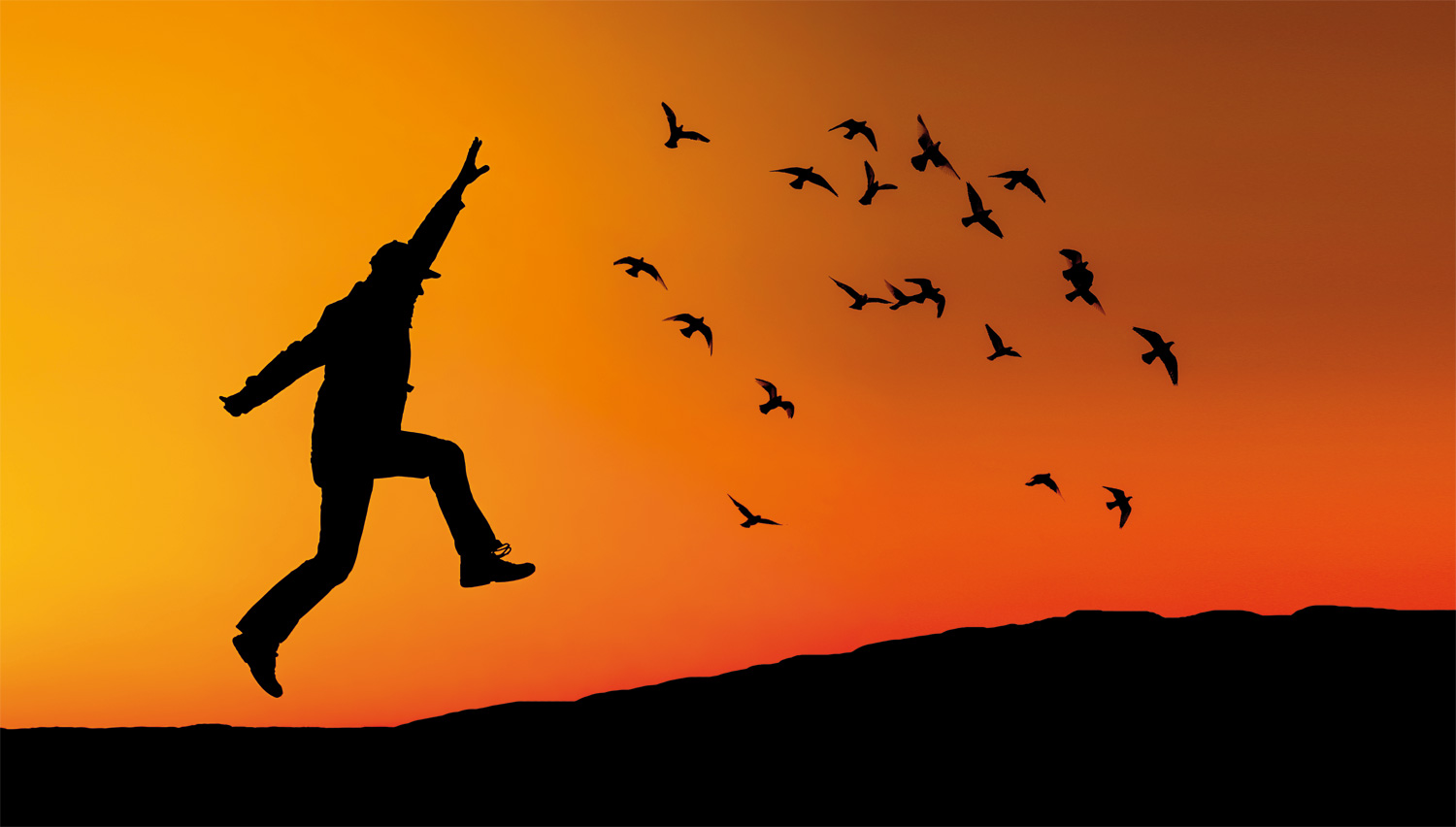 So
Don’t go
Telling me
How this boy
Should be leaving
his
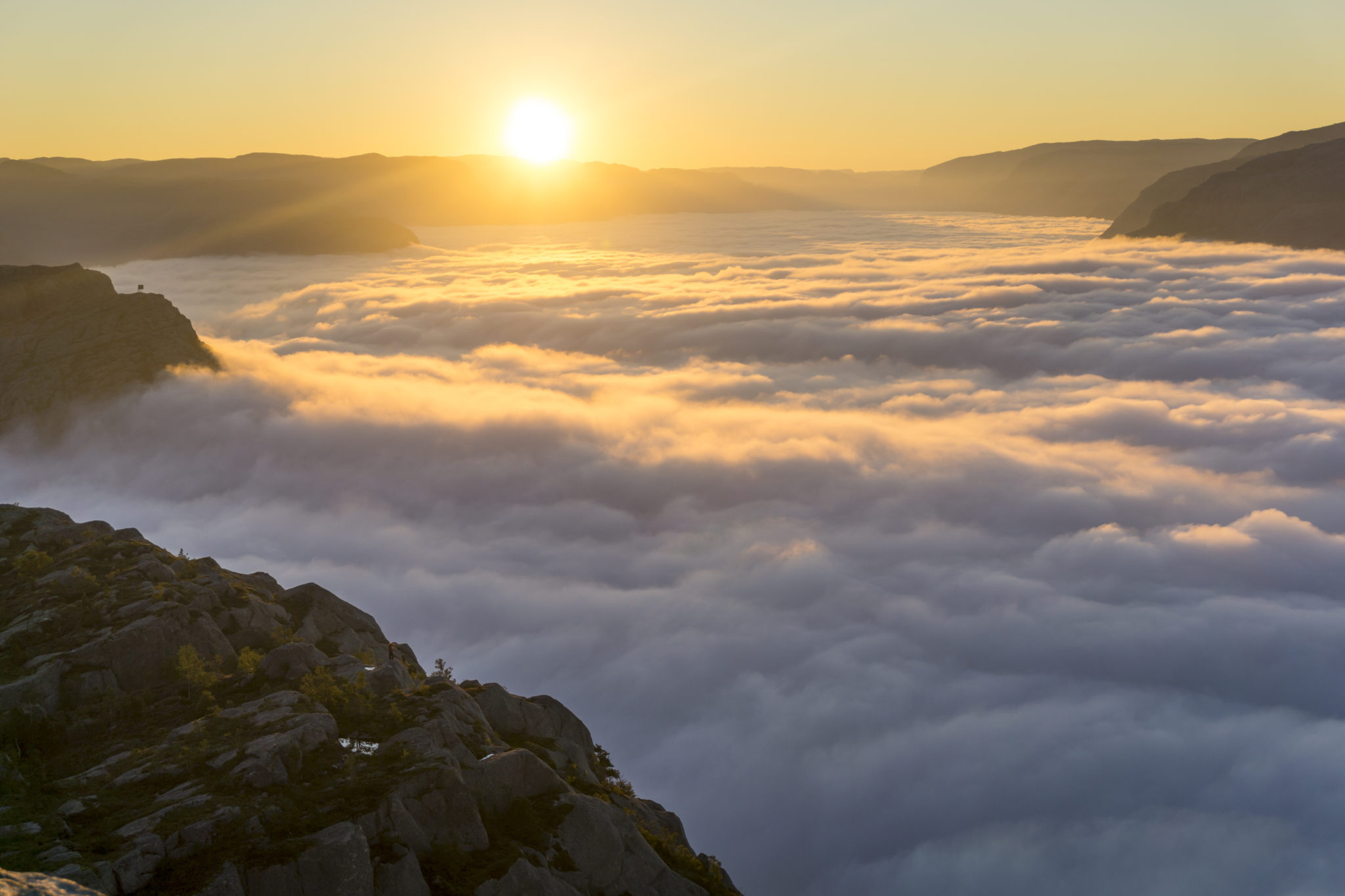 own
life
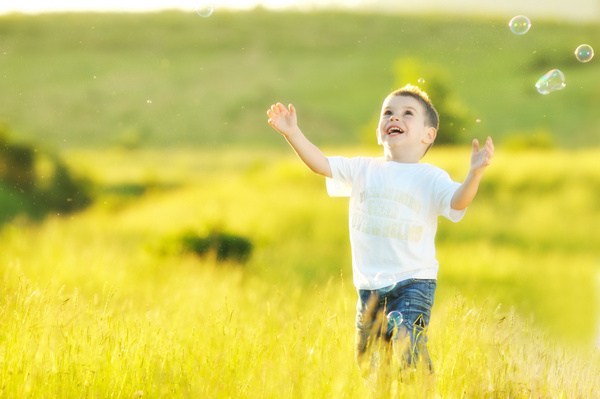 Sometimes rough
BUT
Generally speaking I’m fine
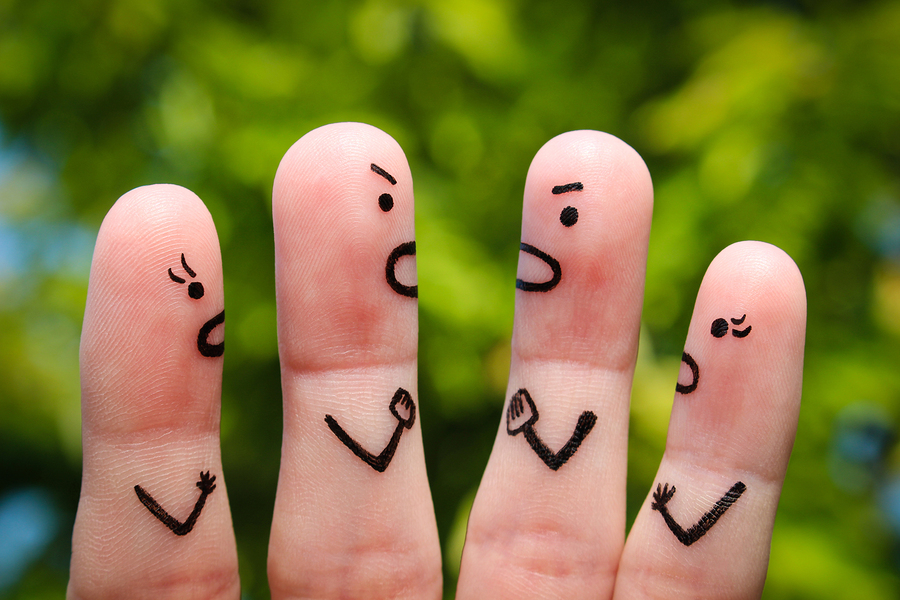 If you don’t agree with  the things that go on
within
In my life
♦agree with sth./sb.
♦agree to do sth.
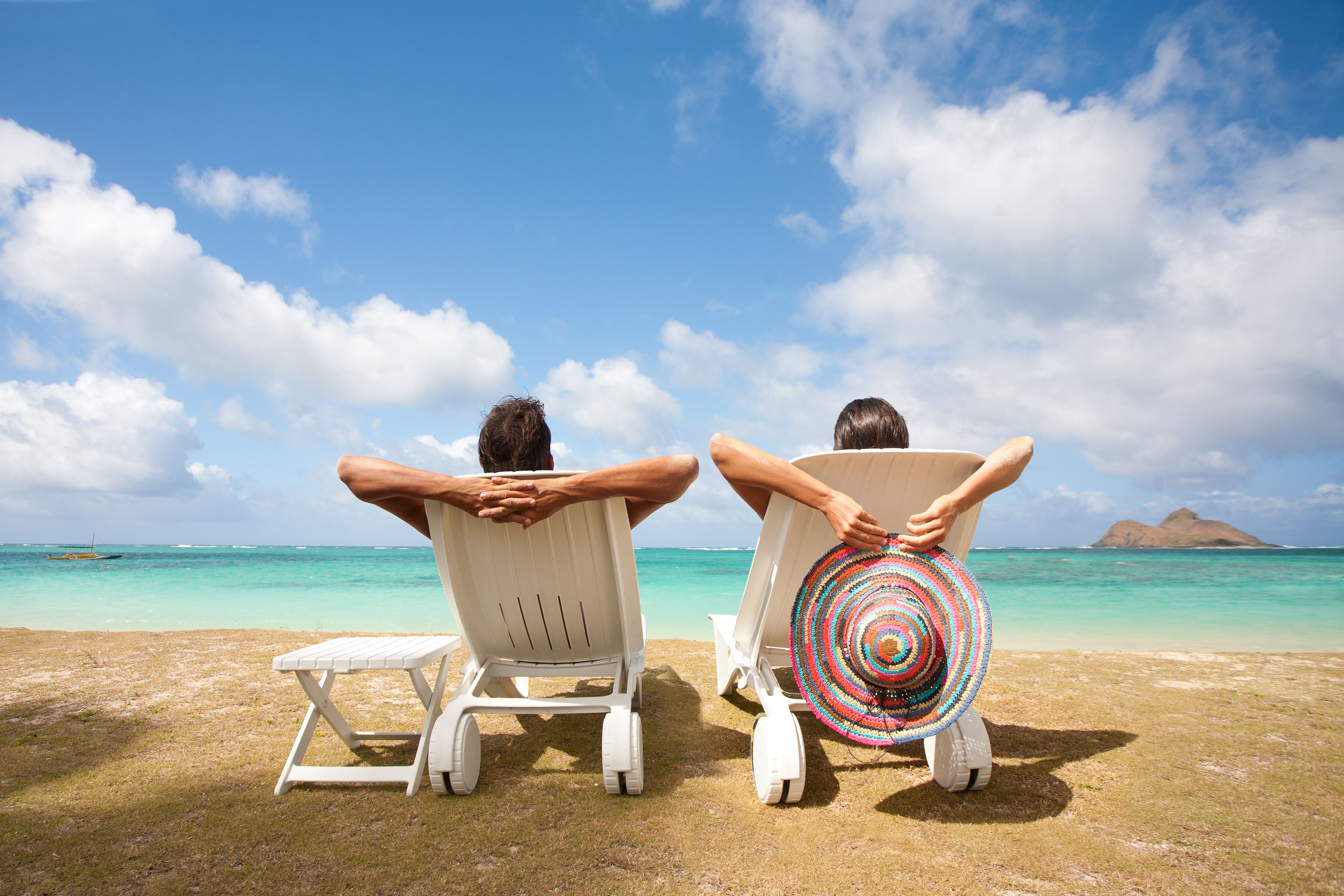 Well honey that’s fine there’s no itch in wasting in your time
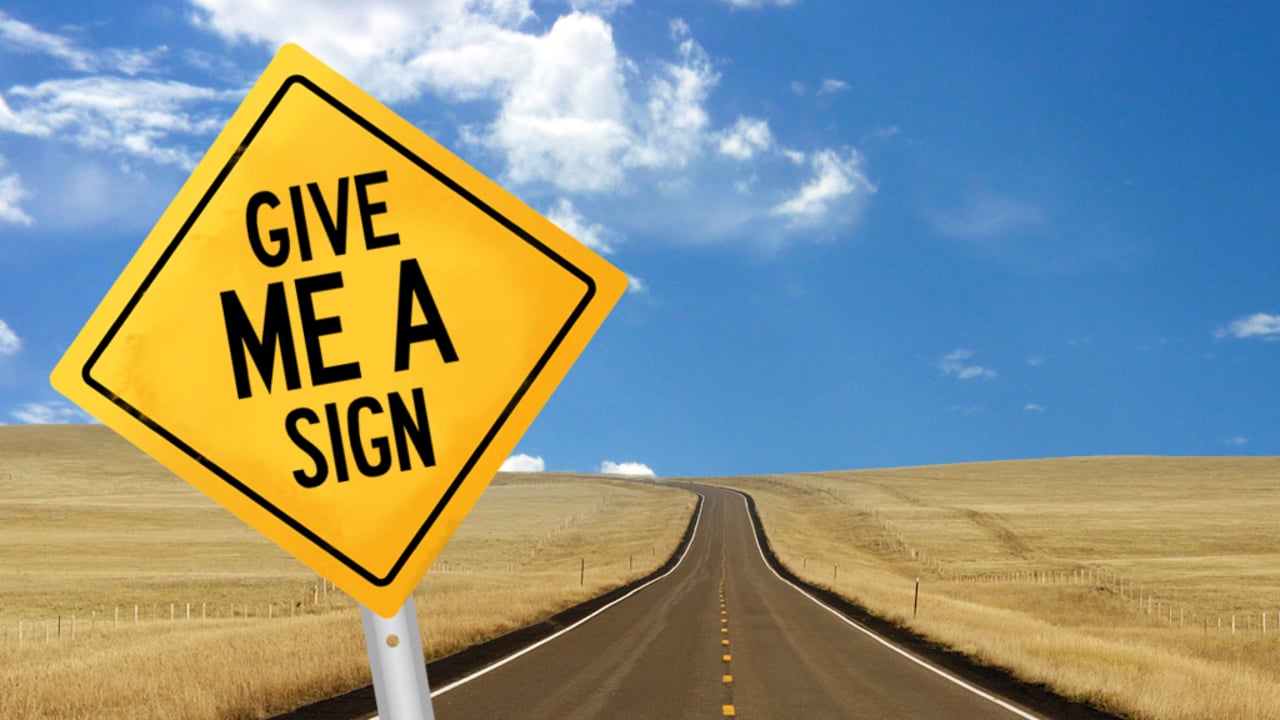 Suddenly
Place me
Give me a sign
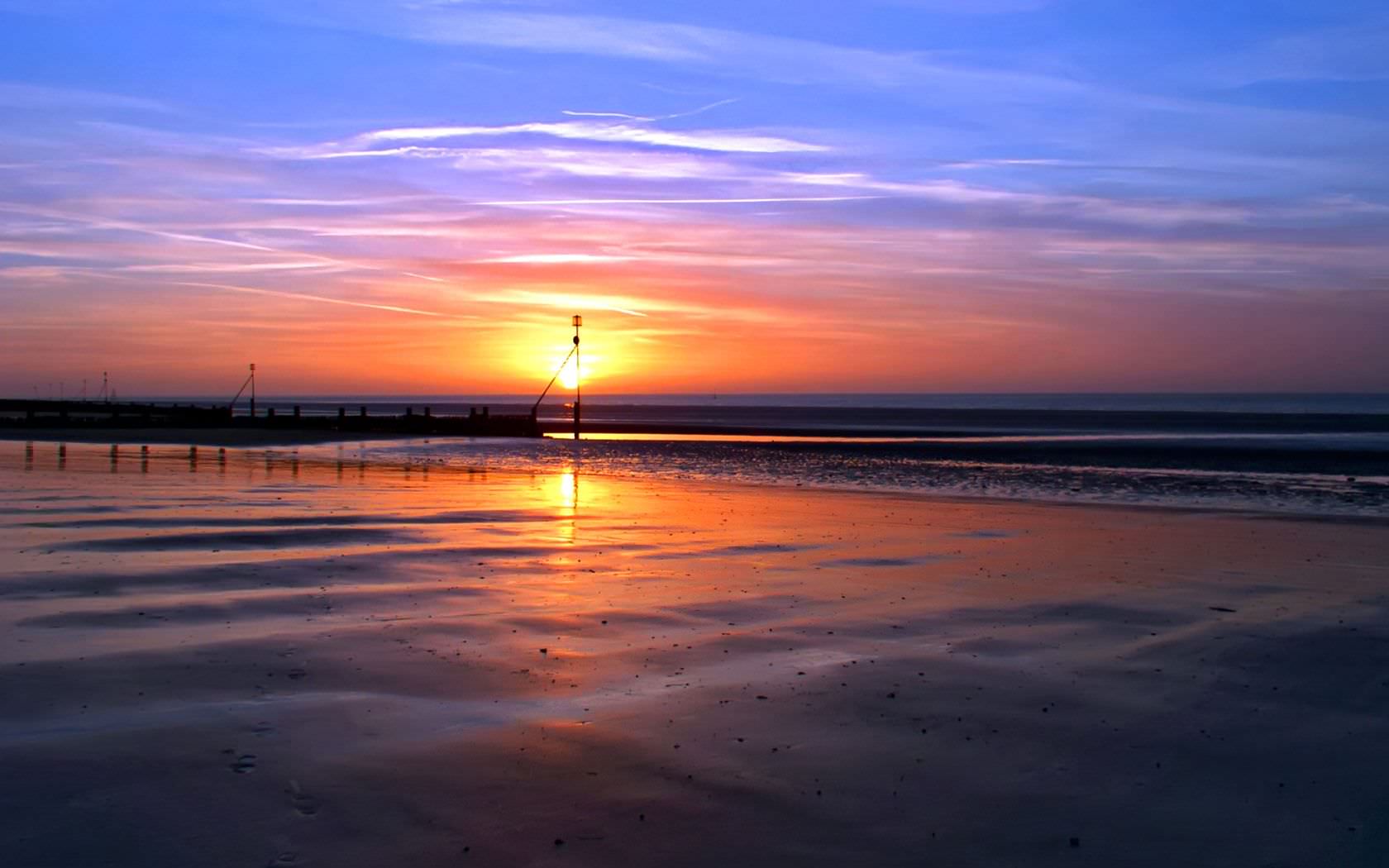 Repeat
The metra
When
You’re stepping out of line
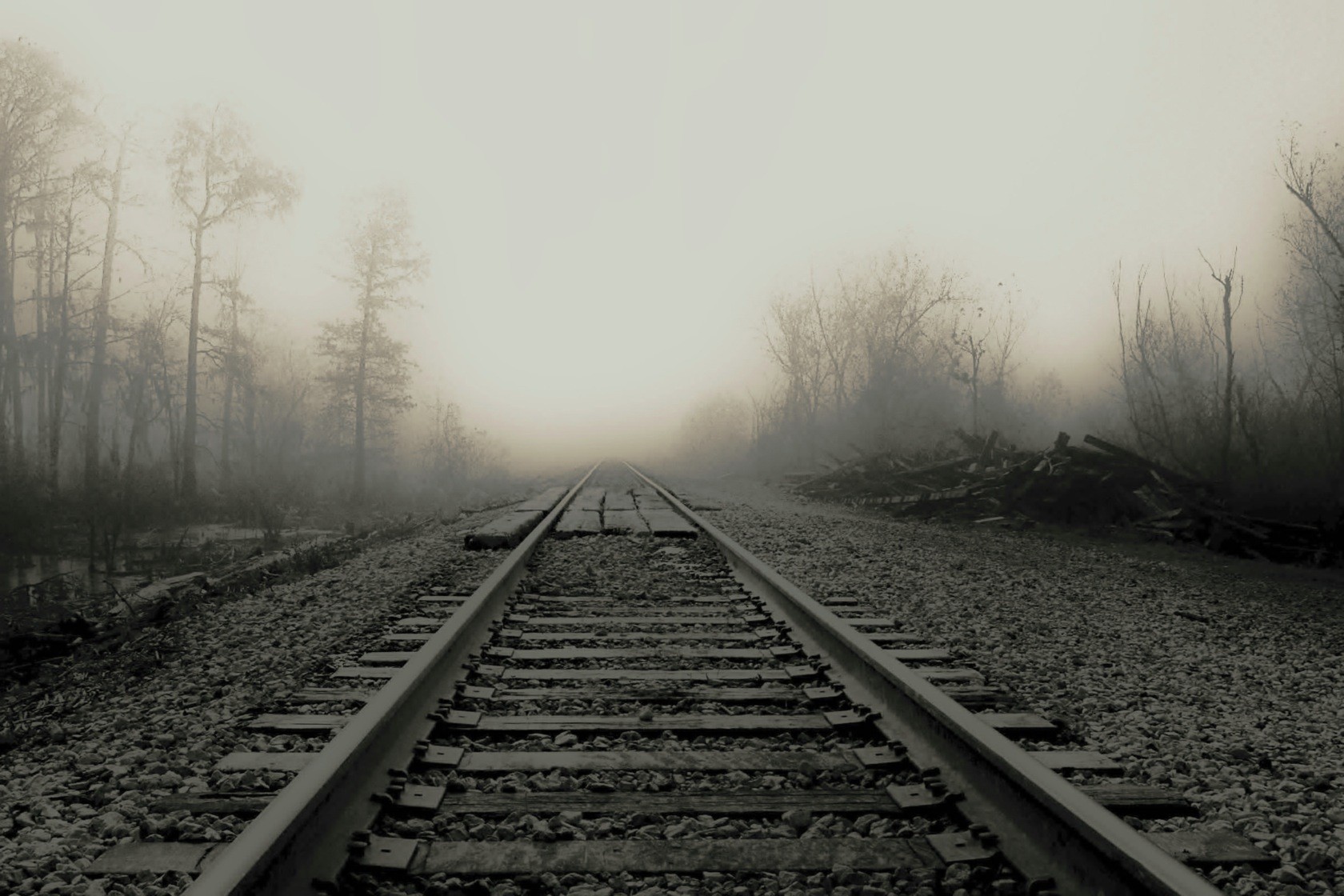 Give me another
Give me another
    Something to be
Something to be
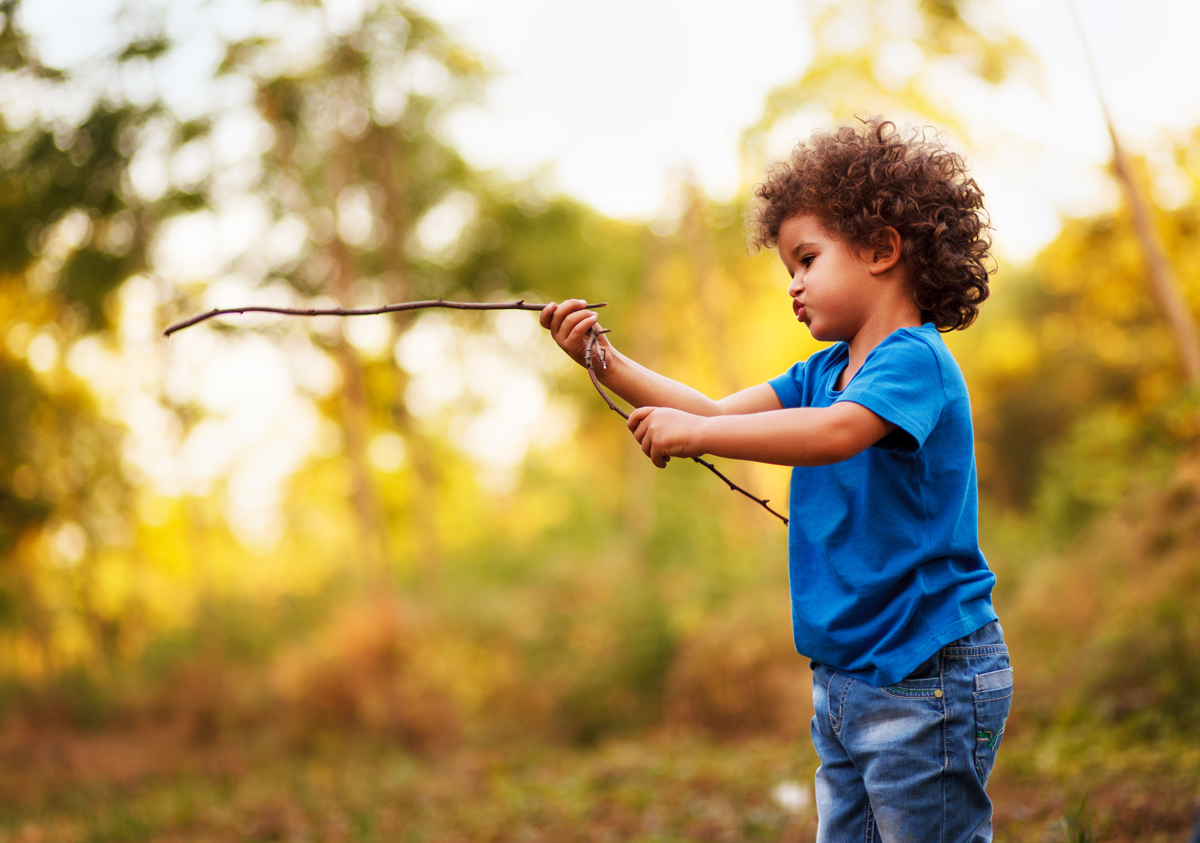 May help out 
the country boy but 
it won’t work out on me
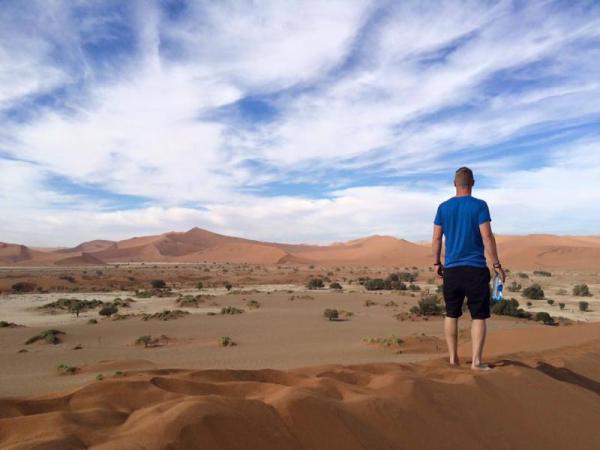 So
Don’t go
Telling me
How this boy
Should be leaving
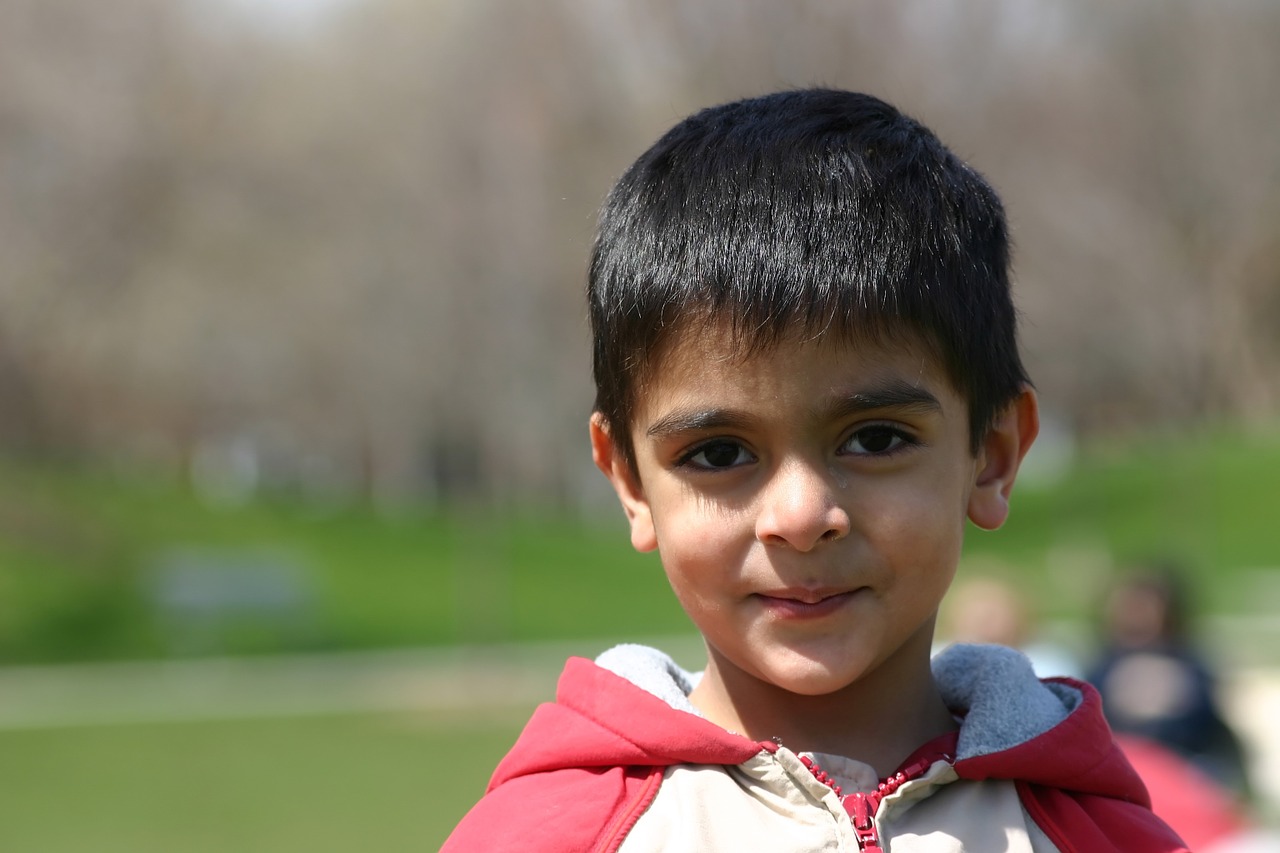 his
own
life
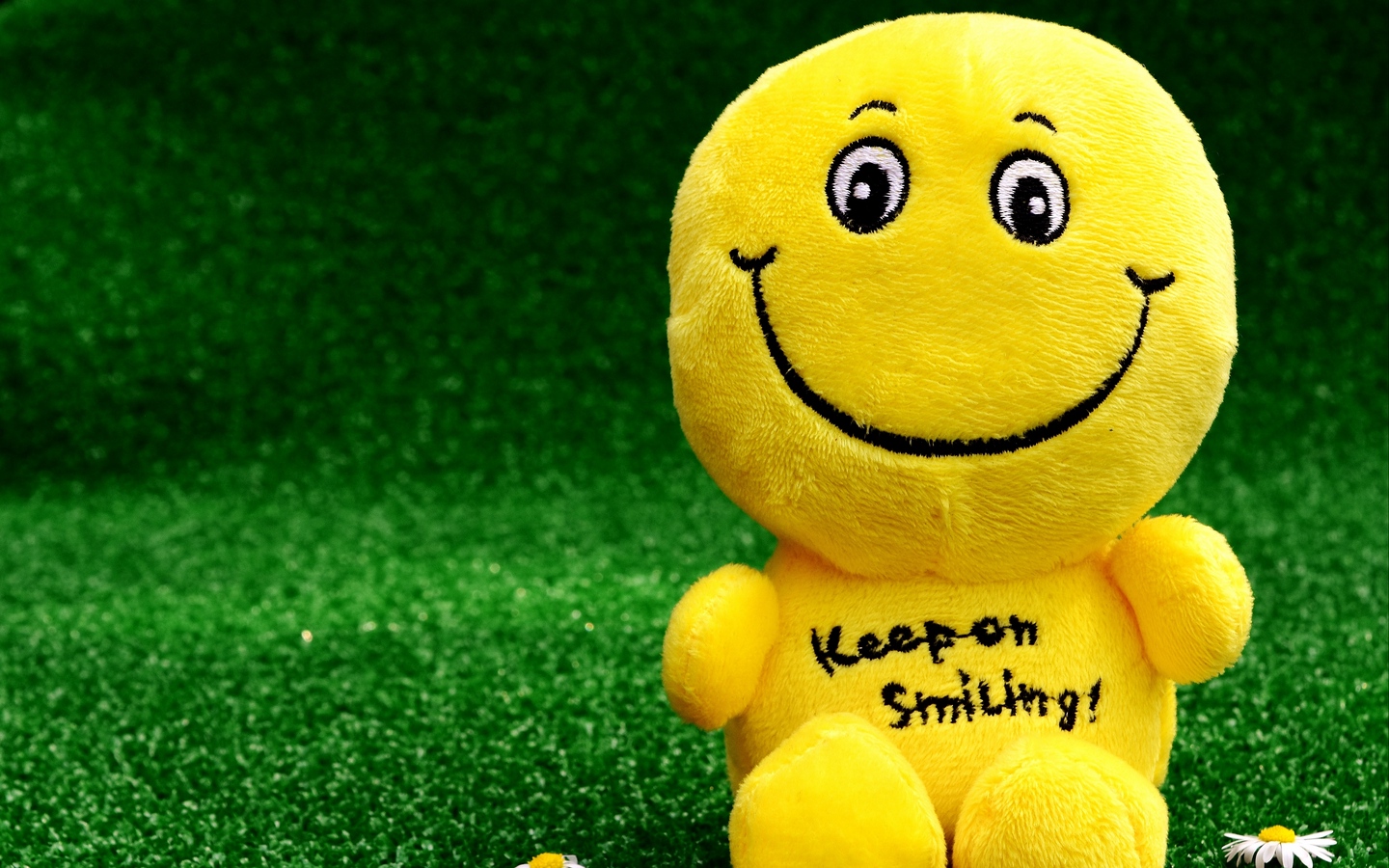 Sometimes rough
BUT
Generally speaking I’m fine
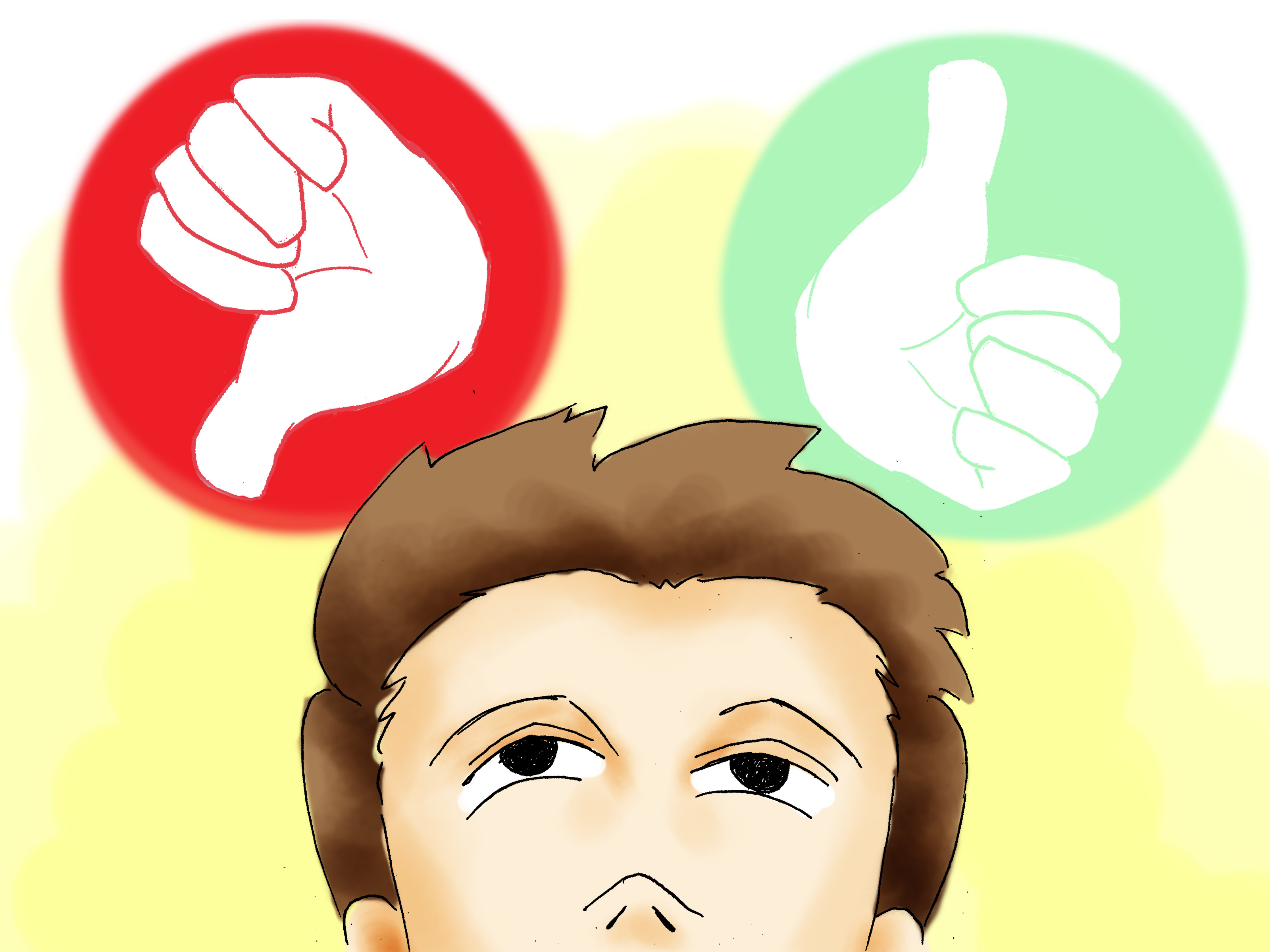 If you don’t agree with the things that go on 
within 
in my life
agree with
♦agree with sth./sb.
♦agree to do sth.
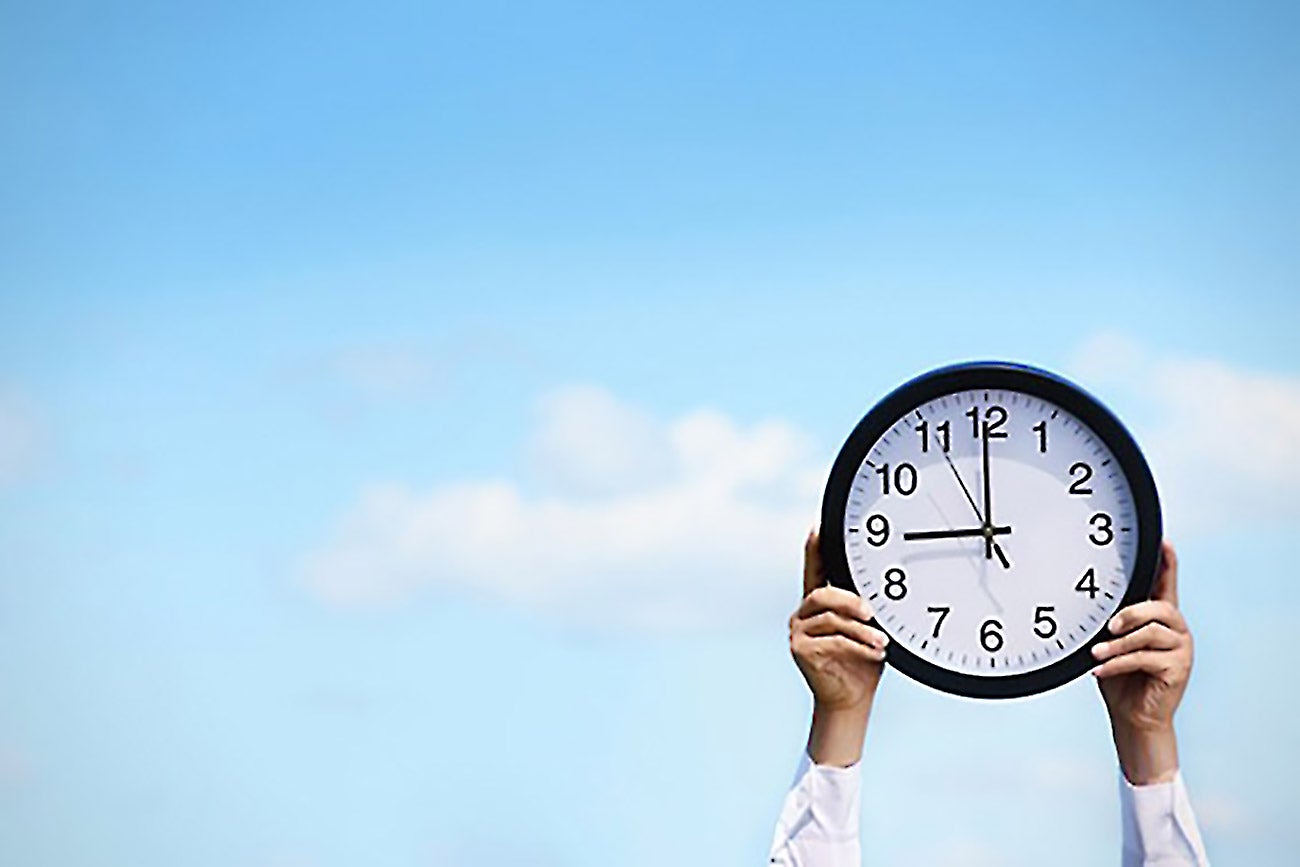 Well honey that’s fine there’s no itch in wasting in your time
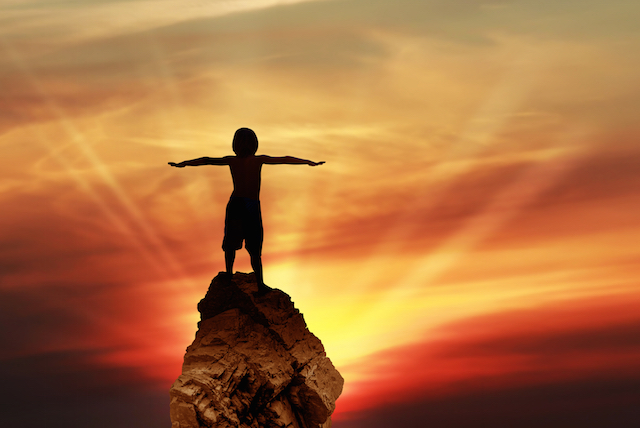 So
Don’t go
Telling me
How this boy
Should be leaving
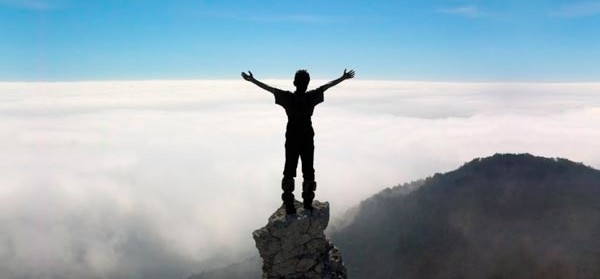 his
own
life
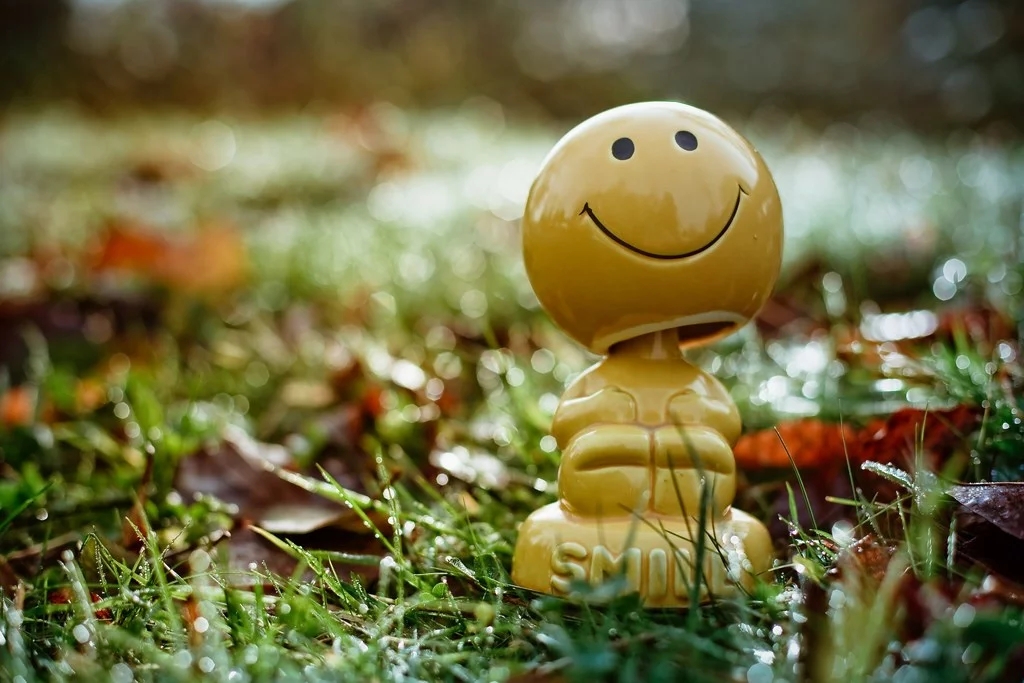 Sometimes rough
BUT
Generally speaking I’m fine
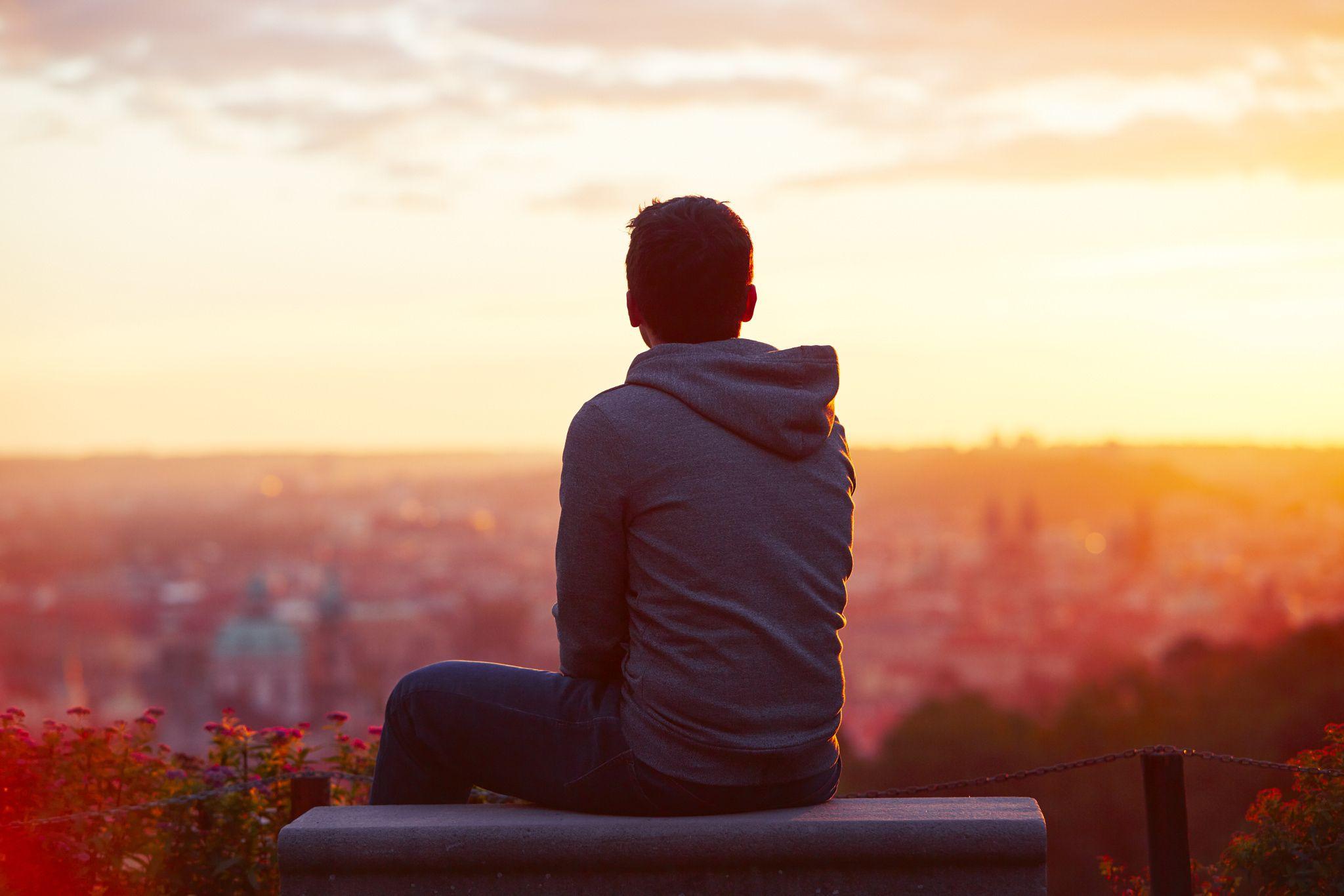 If you don’t agree with the things that go on 
within 
in my life
agree with
♦agree with sth./sb.
♦agree to do sth.
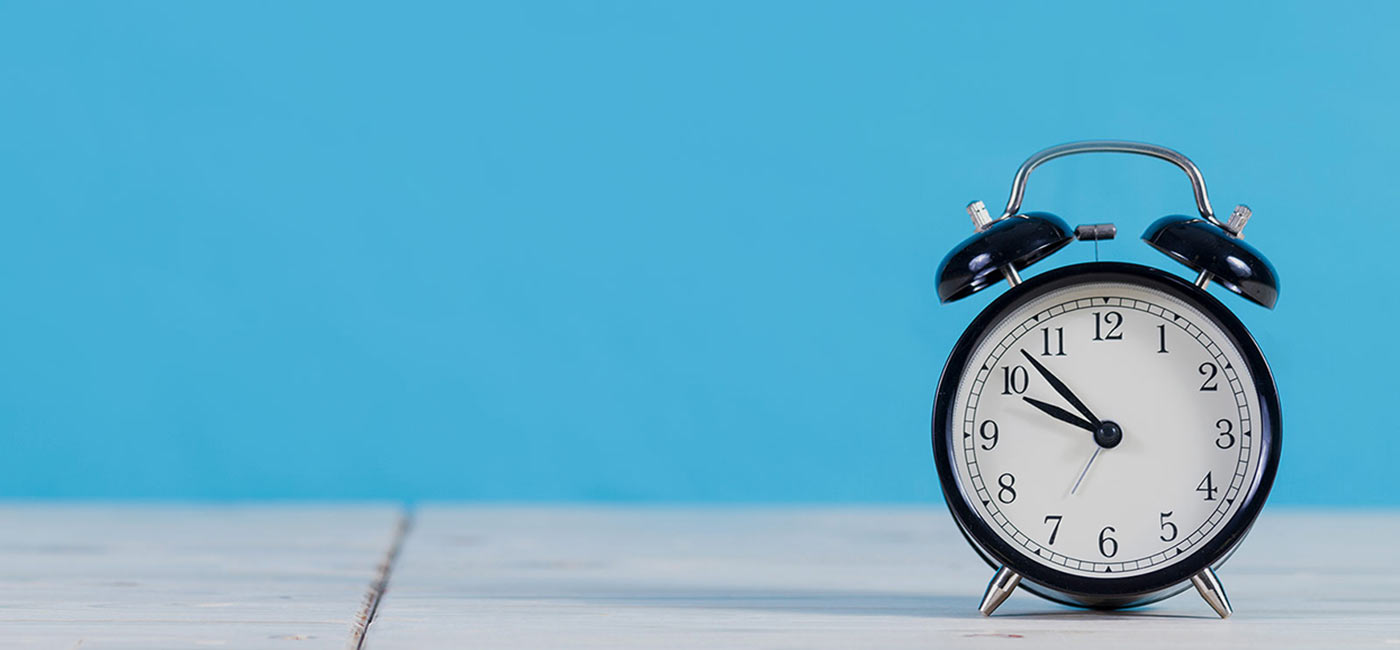 Well honey that’s fine 
there’s no itch in 
wasting in your time
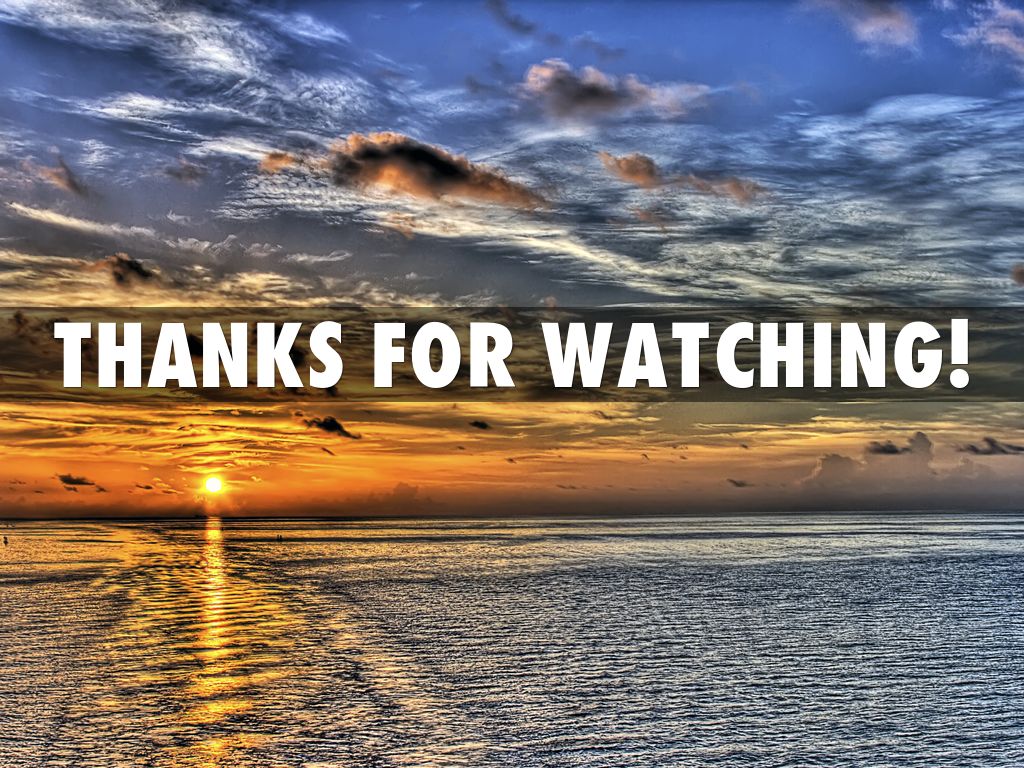